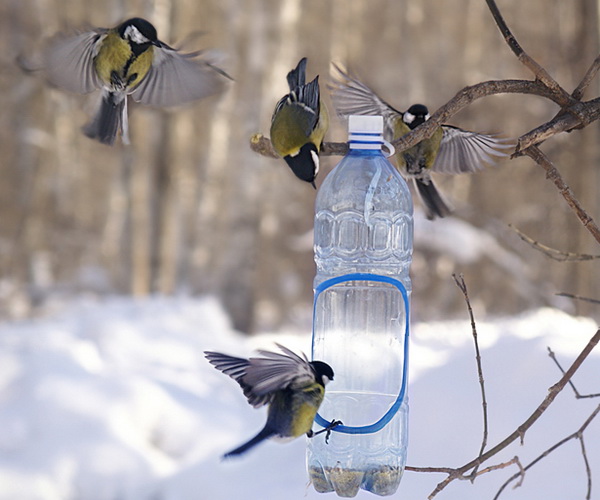 Муниципальное казенное дошкольное образовательное учреждение «Центр развития ребенка- детский сад №5 «Теремок»



ПРОЕКТ
 2 младшей группы
«Птицы – наши соседи»


Воспитатель:   
Огуенко Анастасия Петровна
Воспитатель второй младшей группы «В»




г.Кизляр,2017г.
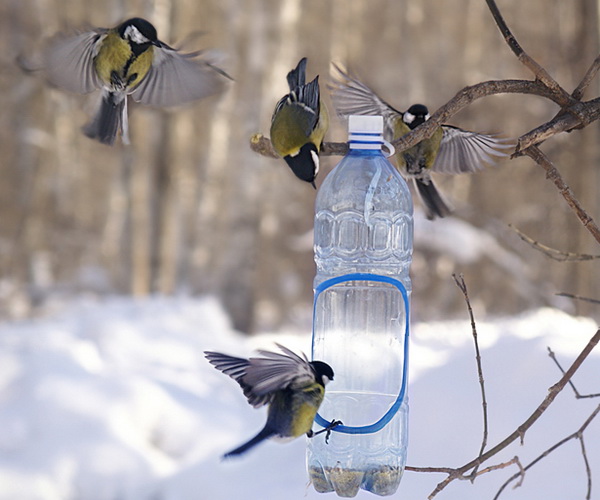 Продолжительность проекта: краткосрочный .
Вид проекта: познавательный. 
Участники проекта: дети, воспитатель Огуенко Анастасия Петровна, родители. 
Возраст детей: младший  дошкольный.
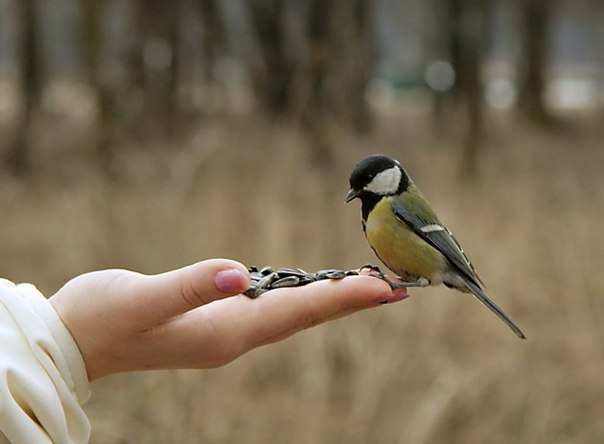 Актуальность:
В ходе воспитательно - образовательного   процесса выяснилось, что у детей недостаточно развиты знания о птицах нашего города; также чувство заботы о птицах. Поэтому я решила реализовать проект «Птицы – наши соседи». Это позволит расширить и углубить знания детей о птицах нашего города, послужит формированию бережного отношения к птицам. В совместной работе с родителями мы должны повышать экологическое  сознание ребенка, стимулируя его интерес к помощи пернатым друзьям, тем самым побуждая чувства ребенка. Впечатления от родной природы, полученные в детстве, запоминаются на всю жизнь и часто влияют на отношение человека к природе.
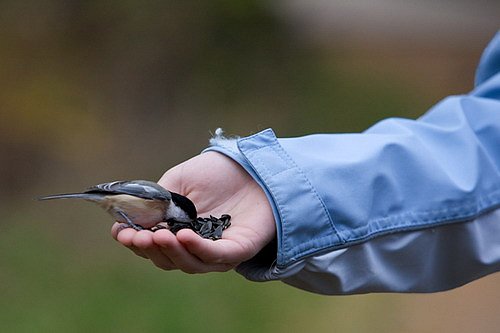 Цель: расширение знаний детей о птицах нашего города, их образе жизни. 
Задачи:  
- развитие элементарных представлений о птицах (летают, поют, клюют, вьют гнезда, выводят птенцов); 
- формирование желания беречь и заботиться о братьях наших меньших;  
- формирование умений: наблюдать, сравнивать, анализировать и отражать результаты наблюдений в разных видах детской деятельности (игровой, художественной, продуктивной); 
- развитие познавательной активности, мышления, воображения, коммуникативных навыков; 
- привлечение родителей к совместной деятельности с детьми (изготовление кормушек из бросового материала).
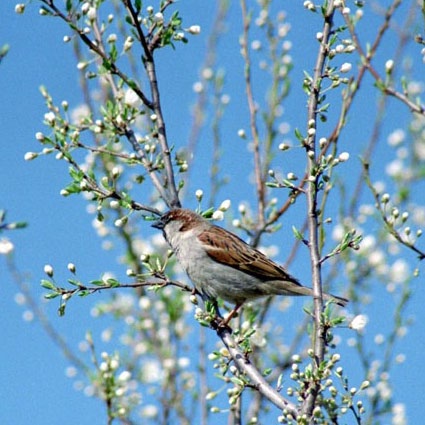 Ожидаемый результат: 
- систематизация знаний детей о птицах; 
- формирование осознанного отношения к птицам; 
- желание заботиться о пернатых; 
- родители, активно участвующие в проекте, способны воспитать у детей любовь и бережное отношение к птицам.
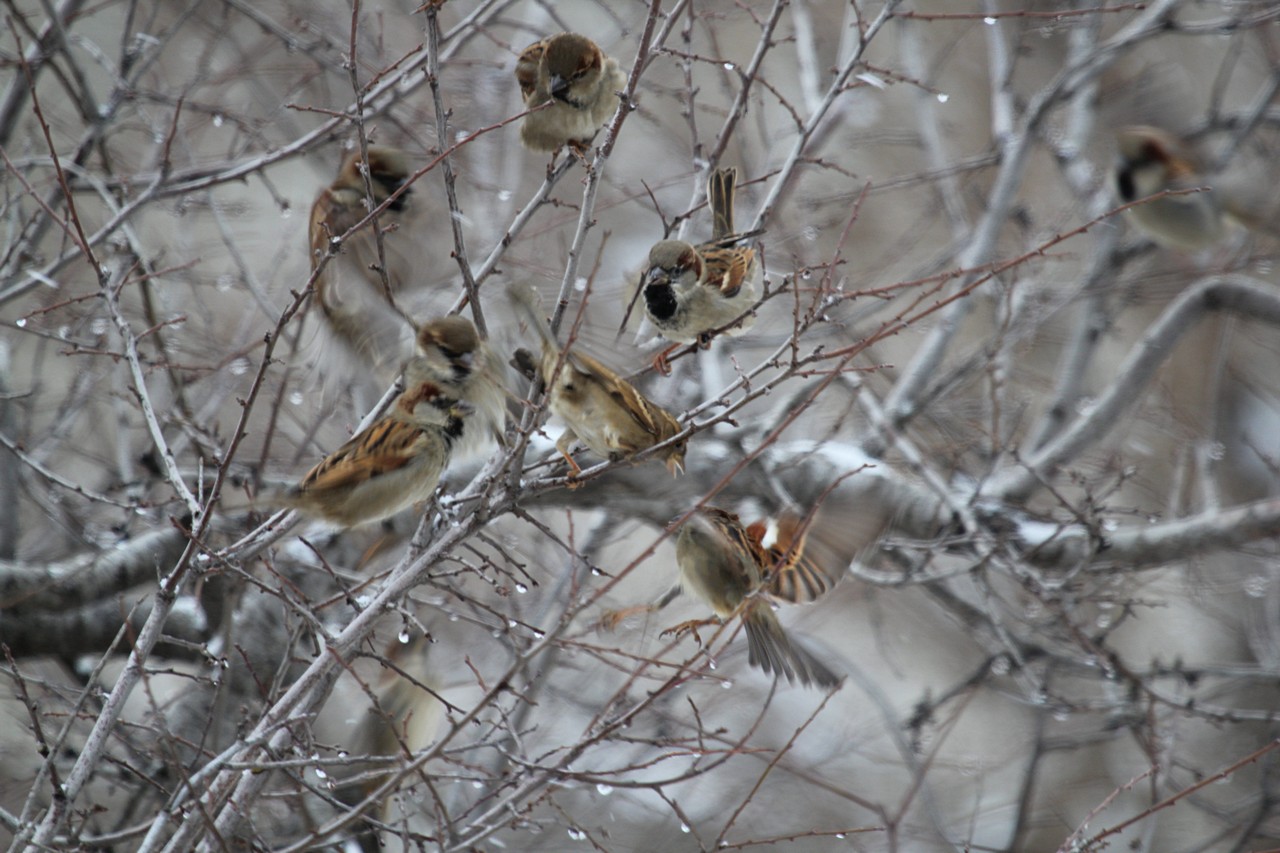 Этапы реализации проекта:
Подготовительный этап
	Подбор методической литературы, иллюстраций,  масок. 
	Обеспечение  физического, психического и  эмоционального  благополучия детей.
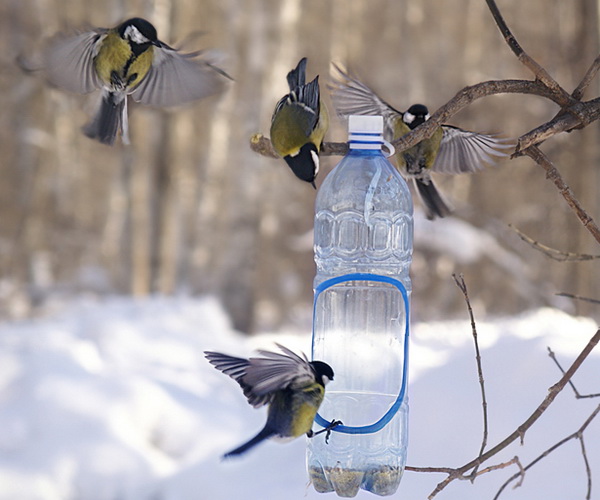 Основной этап
Физическое развитие 
	Подвижные игры: «Воробушки и автомобиль» Цель: развитие умение действовать по сигналу в ходе движения. 
	«Воробушки и кот»  Цель: закрепление умение прыгать со скамьи, отталкиваясь одновременно двумя ногами и приземляться на носки.  
	«Птички в гнёздышках» Цель: развитие внимания и умение действовать по сигналу. 
	Пальчиковые игры: «Воробьи»; «Птички»;
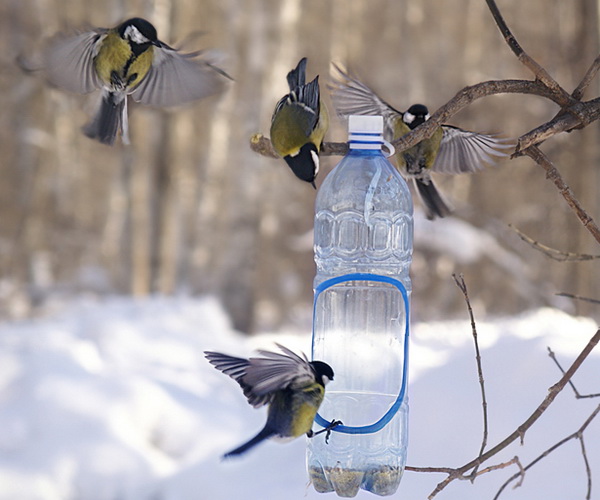 Познавательное развитие 
	Рассматривание иллюстраций, картинок, на которых изображены птицы. 
	Настольно – печатная игра «Лото - птицы»
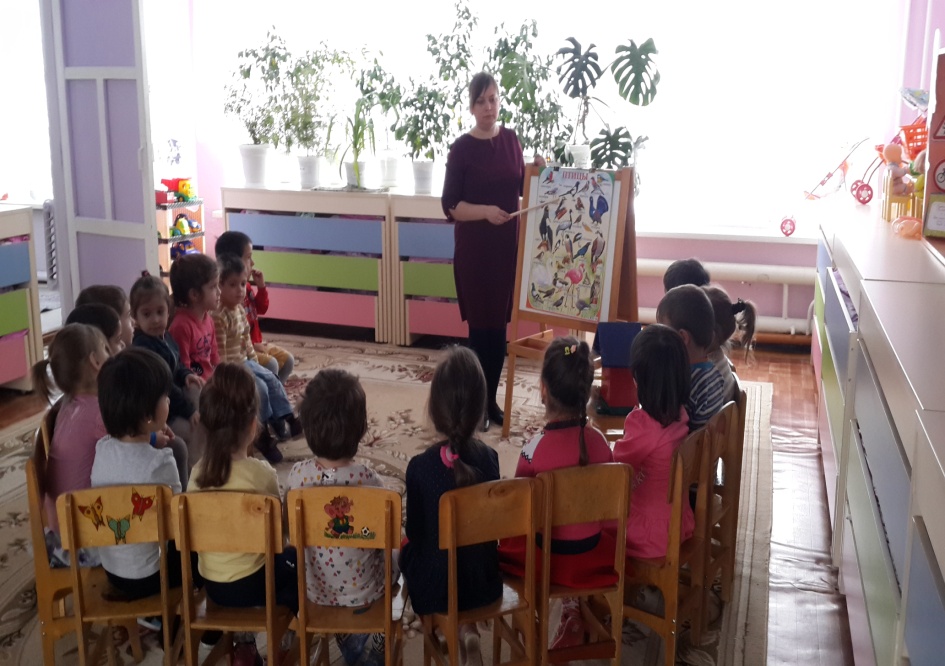 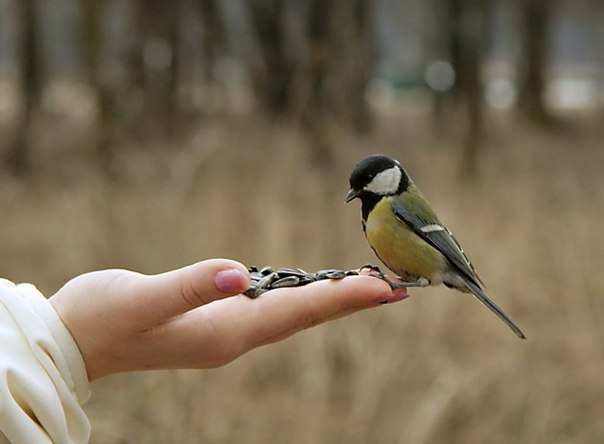 Художественно – эстетическое развитие
 
	Рисование  ладошками «Воробьи».
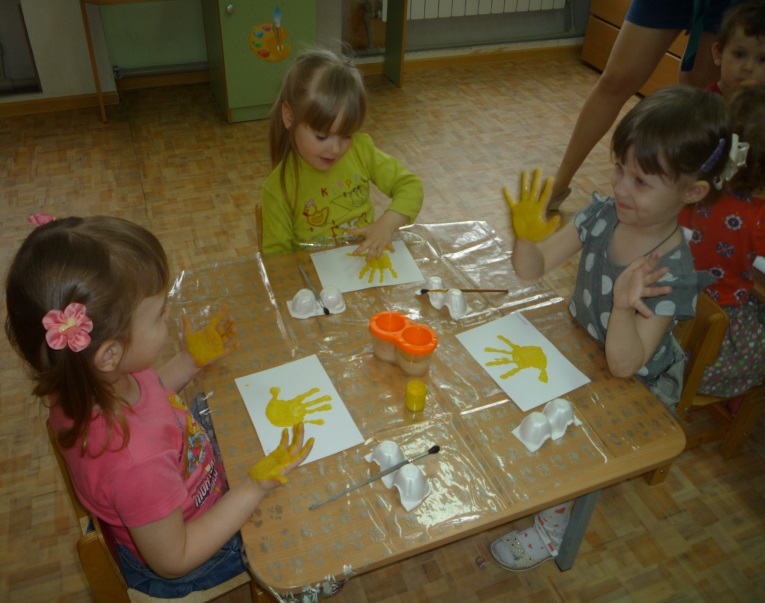 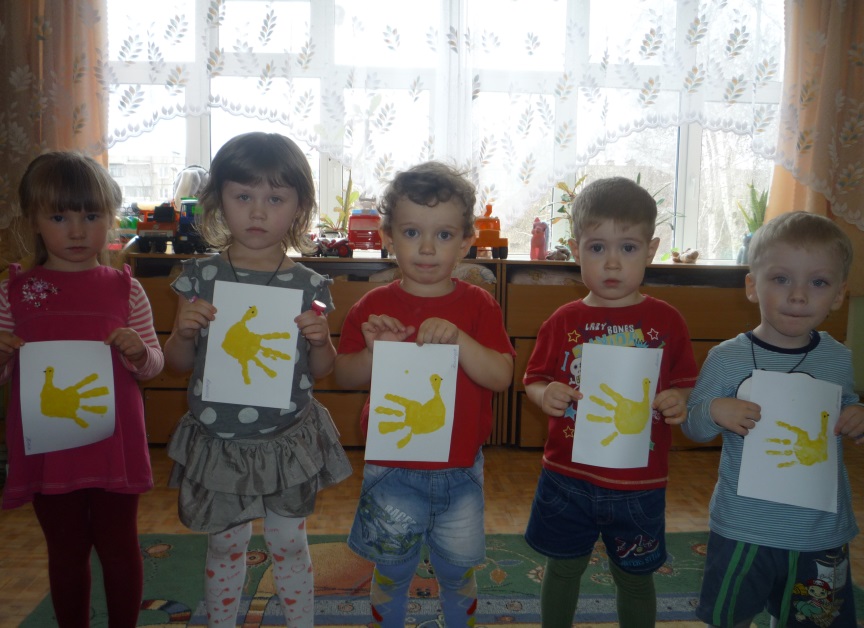 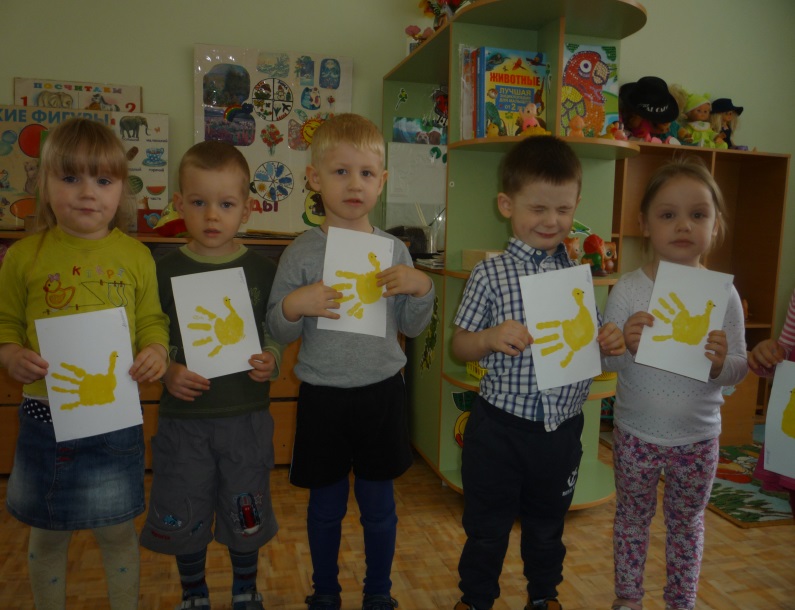 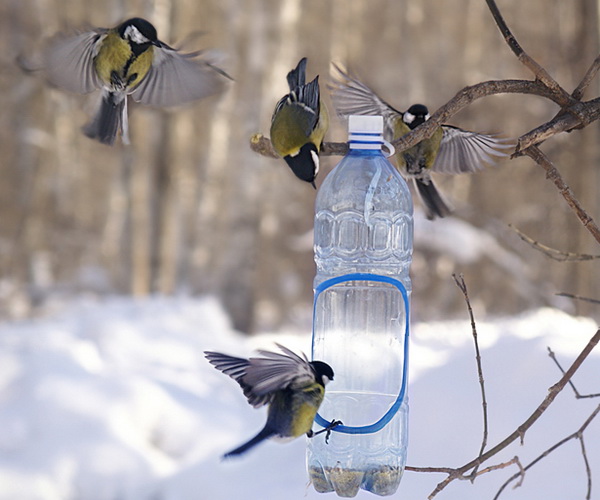 Аппликация  «Скворечники»
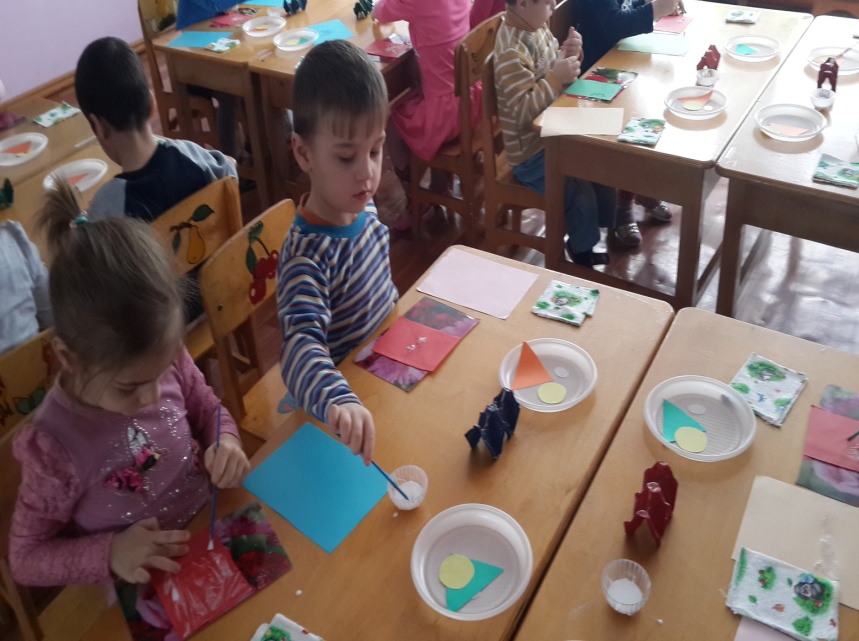 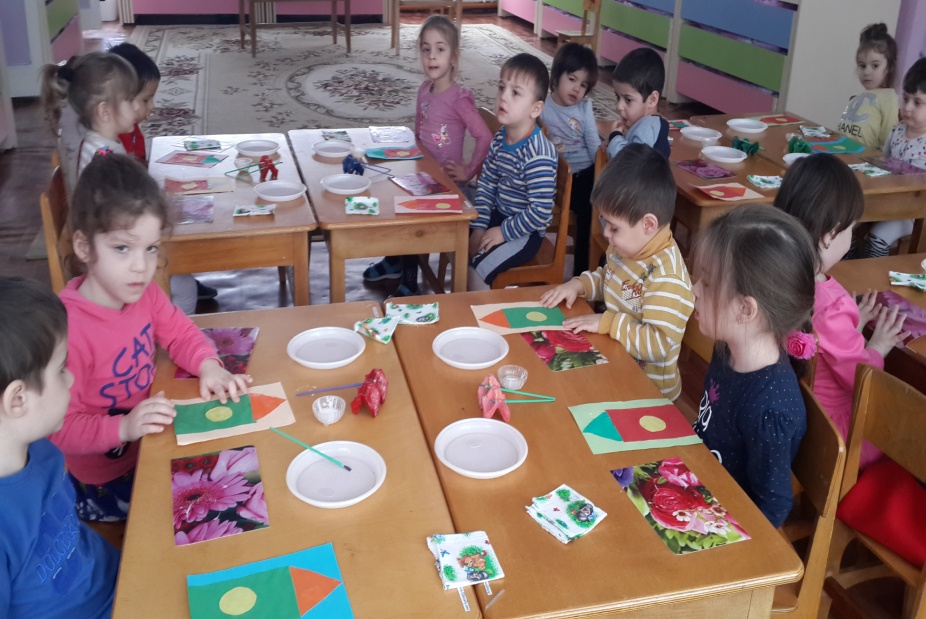 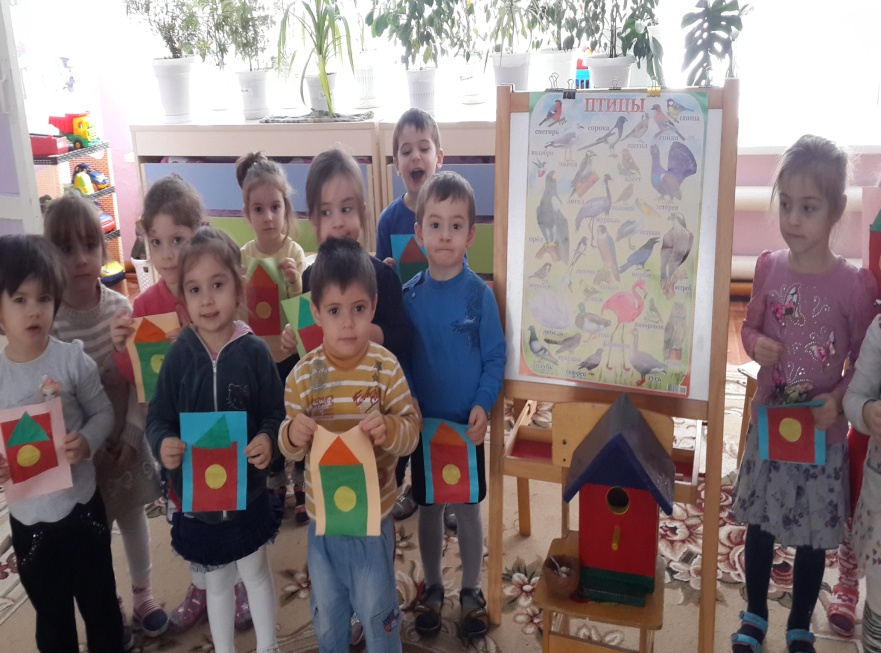 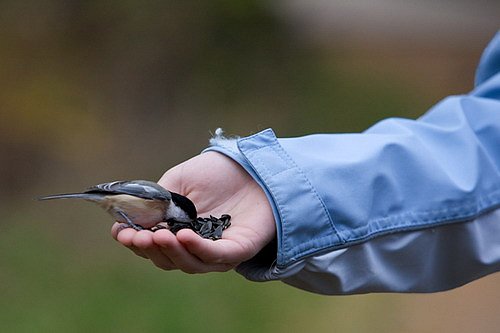 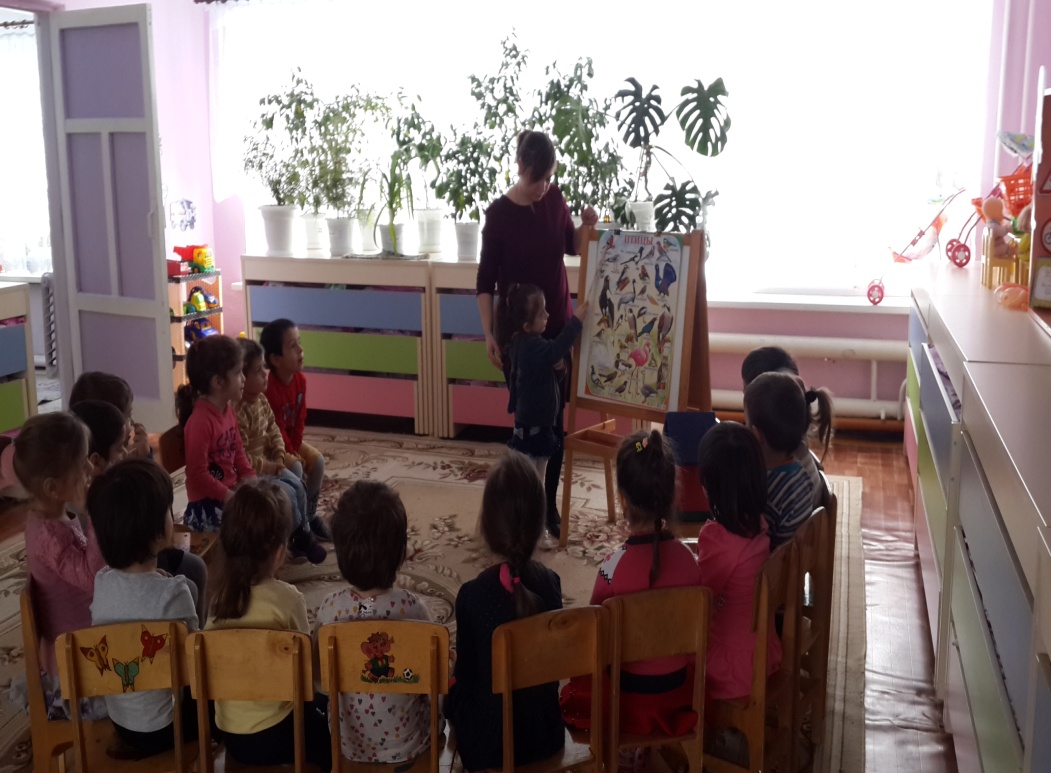 Социально – коммуникативное развитие 
	Загадки о птицах.
Речевое развитие
	Чтение: А. Барто «Птичка», «Кто как кричит?
	М. Зощенко «Умная птичка»
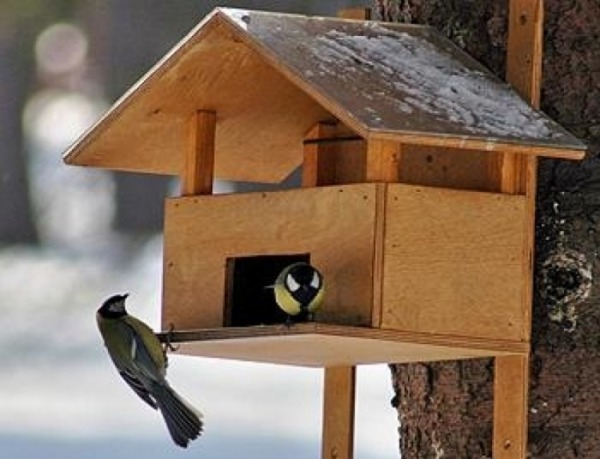 Взаимодействие с родителями: 
-Рекомендация родителям понаблюдать с детьми во время совместных прогулок за птицами; 
- Привлечение родителей к участию в конкурсе рисунков или фотографий птиц.
- консультация для родителей
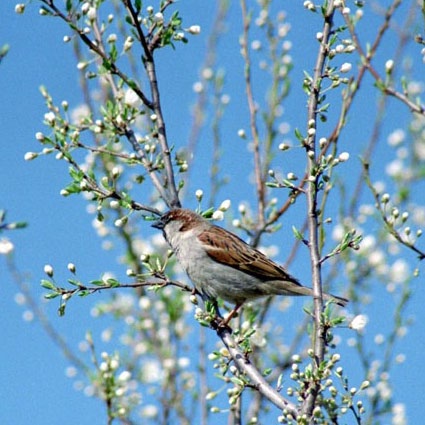 Завершающий этап. 
	Выставка рисунков детей на тему «Воробьи»
	Коллективная аппликация «птички прилетели»
	Выставка рисунков и фотографий птиц.
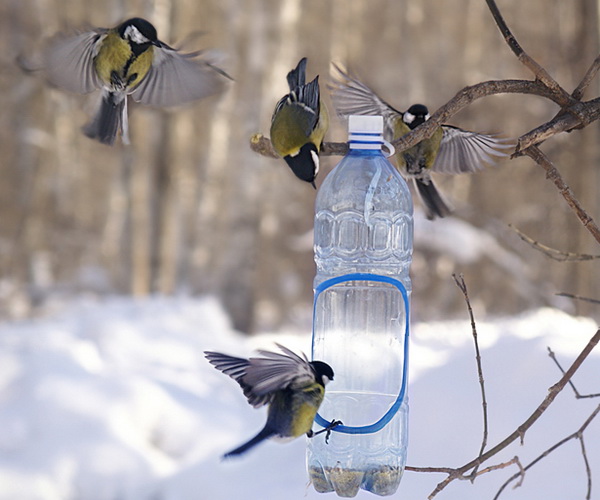 Итоги проекта:

Расширен кругозор детей о  птицах. 
У детей сформировались любознательность, творческие способности, познавательная активность, коммуникативные навыки.
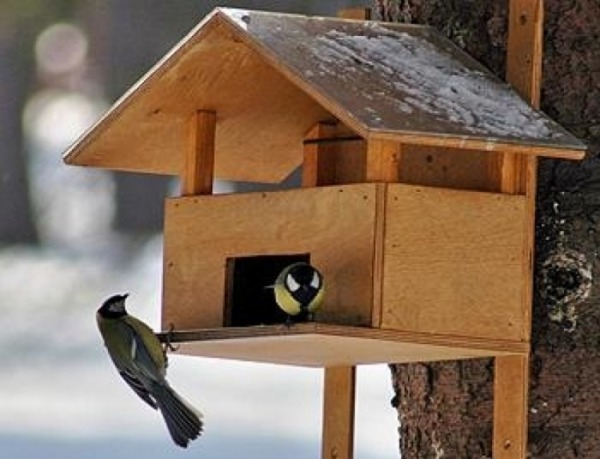 Список использованной литературы:
1.	Полтавцева Н.В. Физическая культура в дошкольном детстве. Москва. Просвещение 2007г. 176с. 
2.	Колдина Д.Н. Аппликация с детьми 3-4 лет. Москва. Мозайка – Синтез 2012г. 
3.	Тимофеева Е.А. Подвижные игры с детьми младшего дошкольного возраста: пособие для воспитателя / Е.А. Тимофеева. – М.: Просвещение, 1986. – 67 с.